Digitaal vaardig
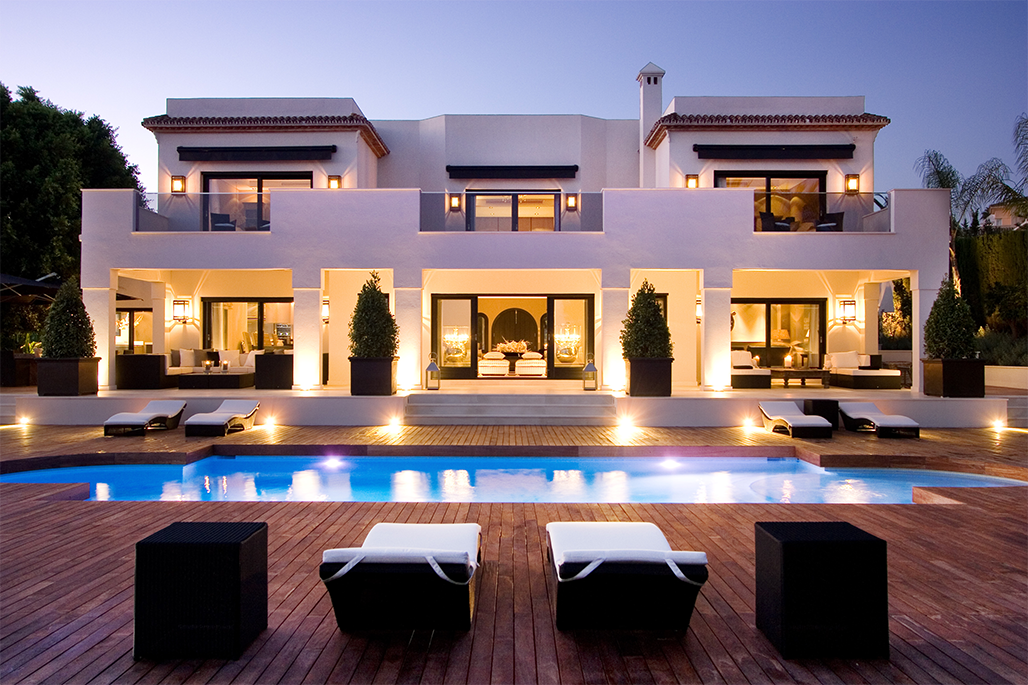 Zelf aan de slag
Maak voor jezelf een PowerPoint presentatie over jou droomhuis(Hierbij mag alles)

Regels:- Minimaal 3 dia’s- Elke dia moet een andere achtergrond hebben- Op dia 1 of 2 moet een tabel staan (met minimaal 4 rijen) met wat jij perse in het huis wil (denk aan zwembad, pooltafel etc)- Op 1 van de dia’s moet de tekst of het plaatje verschijnen (als je nog een keer klikt)- Zorg voor een creatieve overgang tussen de dia’s